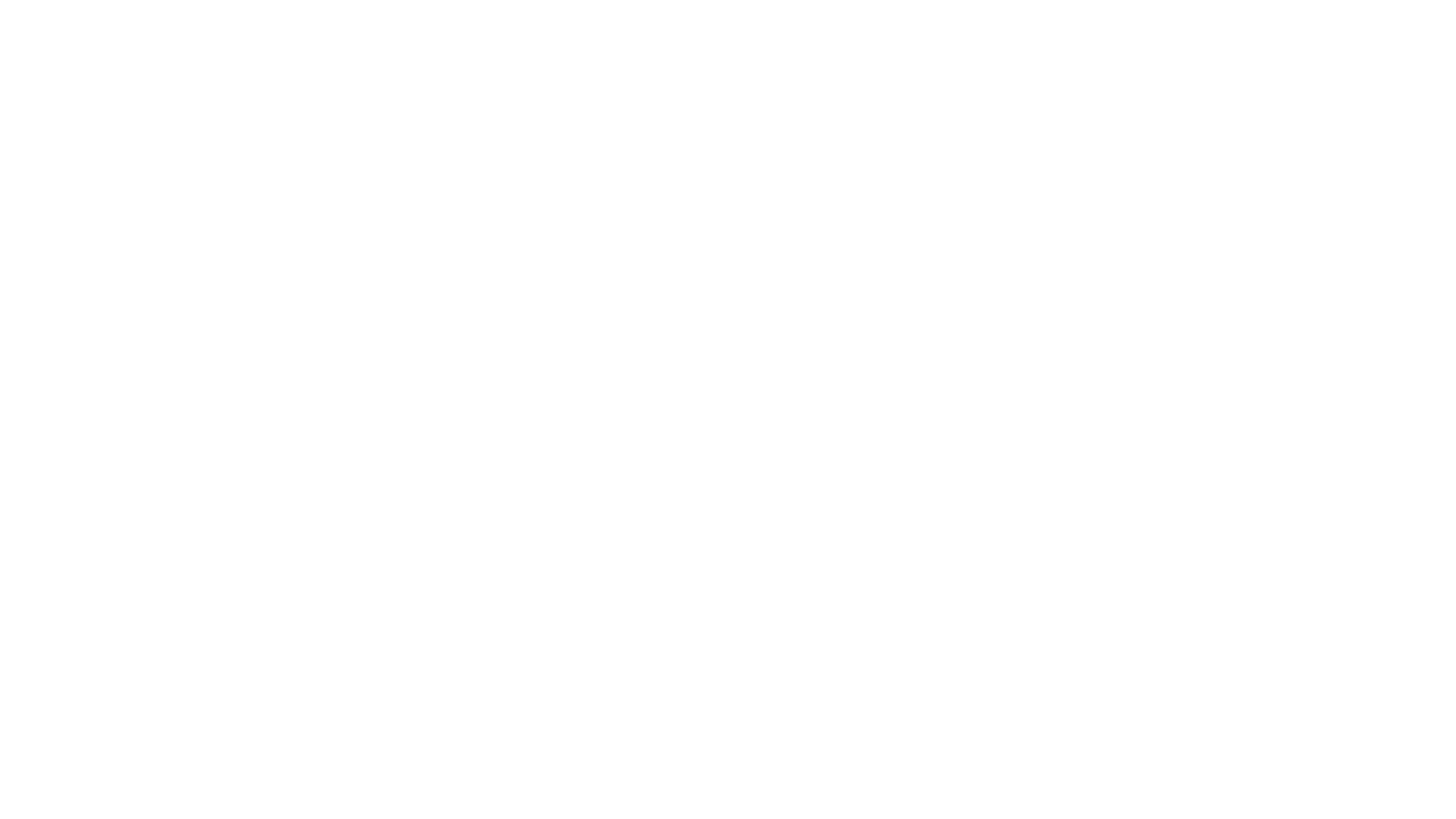 A Vision Of Restoration
Sister Jean Tate – Nursery/Preschool
				Lesson 10  -  May 3, 2020 – Zephaniah
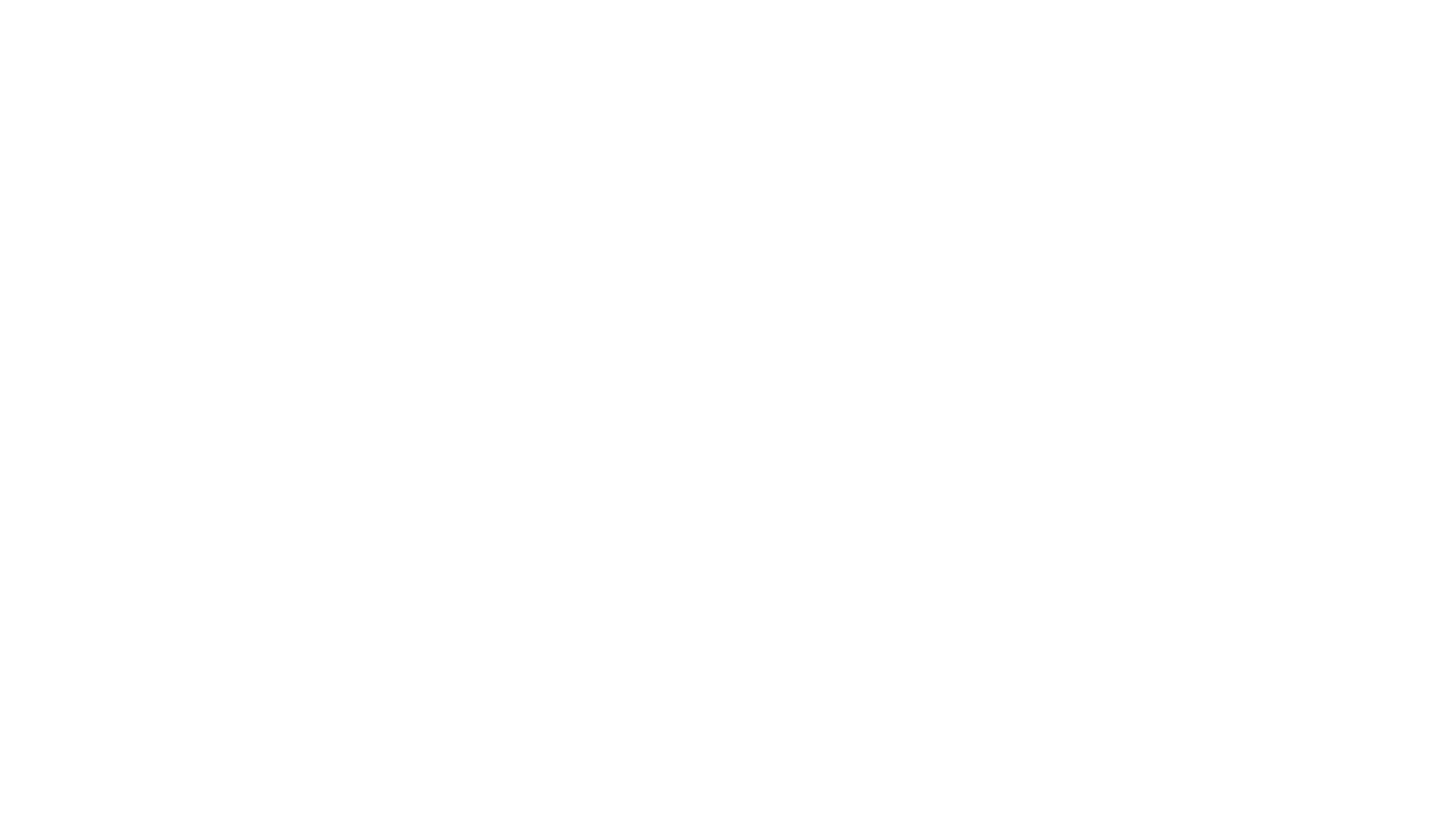 Justice Wins The Day - Zephaniah
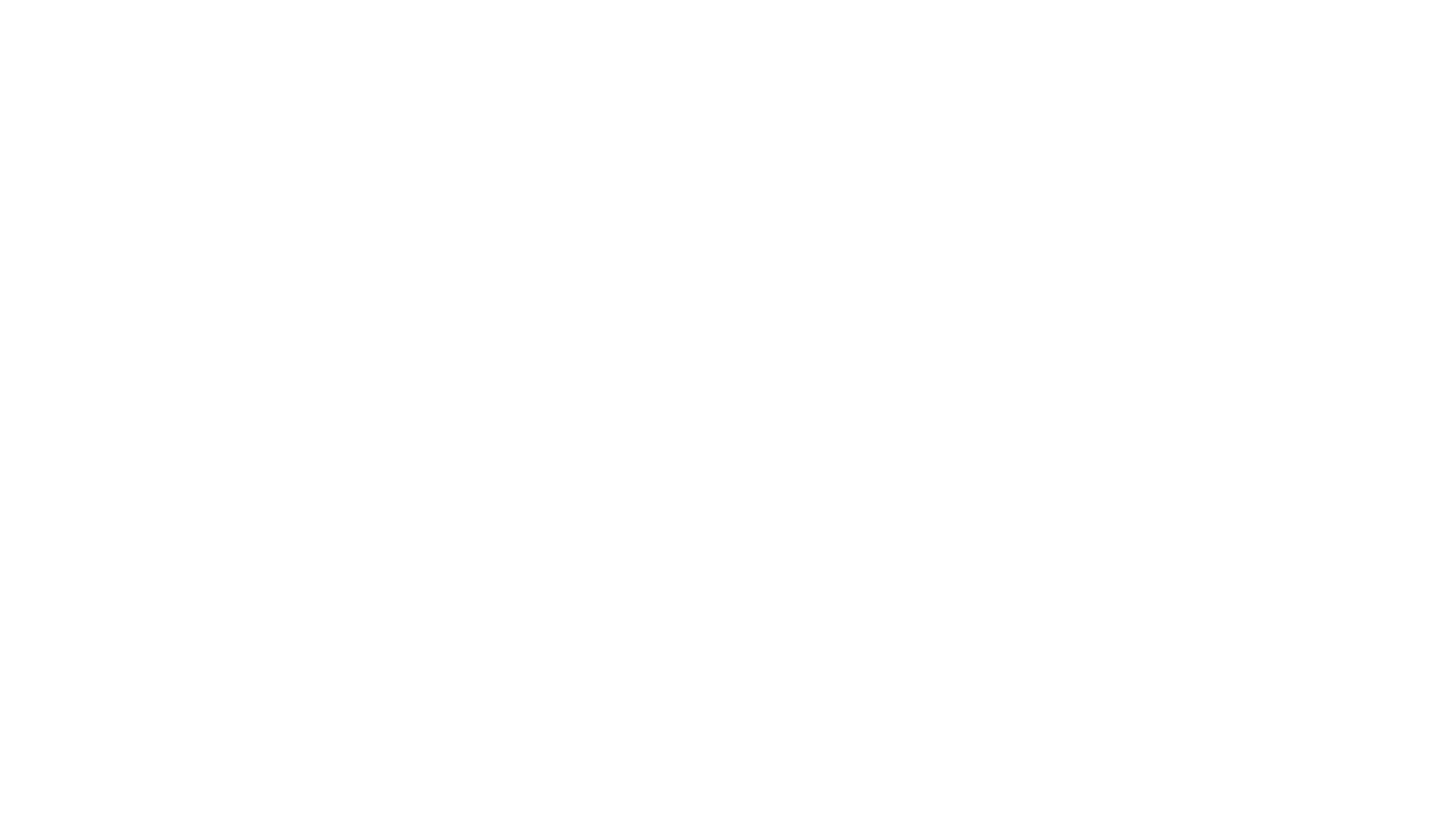 God Loves You Anyway
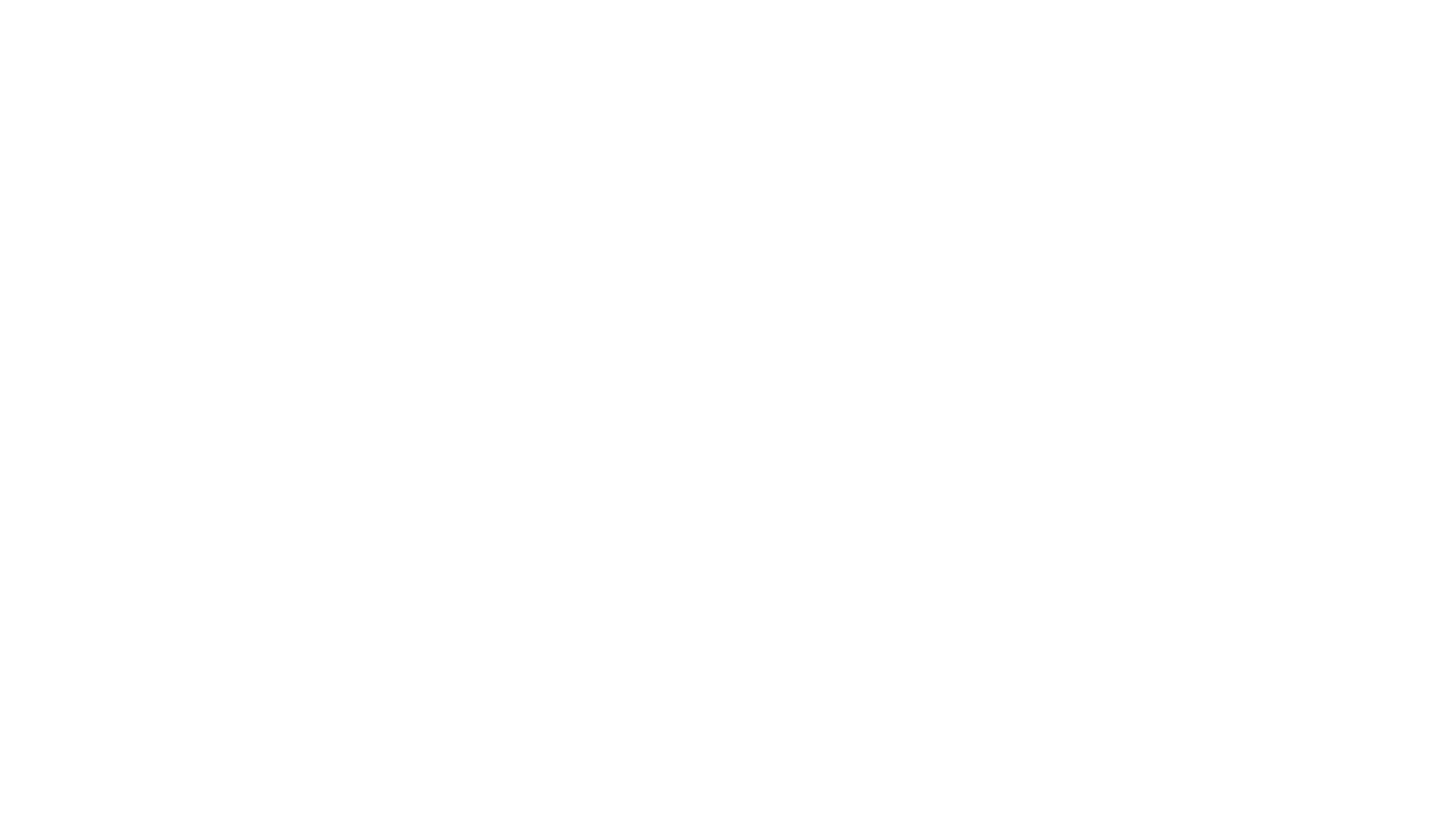 Knowing The Right Choices
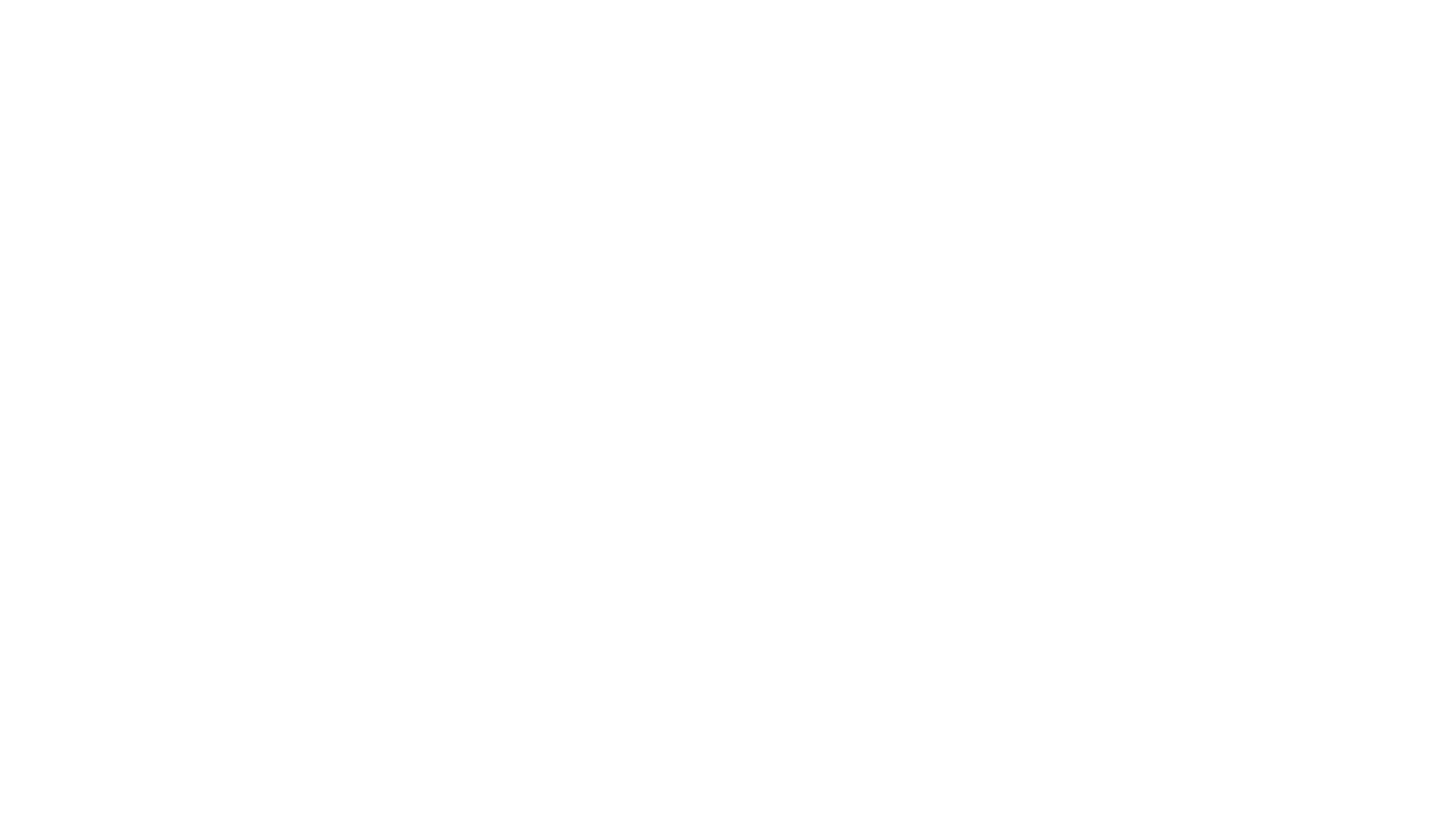 How Do We Show God’s Right Choices
Dear Parents/Grandparents /Teachers
Your child learned about God’s justice, kindness, and forgiveness through the prophet Zephaniah. This week, encourage your child to show kindness and forgiveness to others, as God first showed it to us
This Little Light Of Mine
Justice Wins The Day
Primary Lesson:  Faith Brown
IN THE END, YOU WIN!SENIOR HIGHDR. JANE A. CROSSLEYSUNDAY, MAY 3, 2020
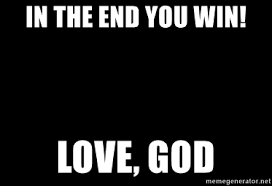 ACTIVITY #1
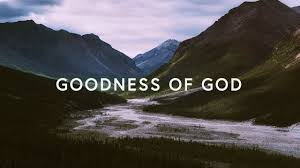 ON YOUR CHAT, PLEASE ANSWER THE FOLLOWING  QUESTIONS.

     LIST SOME WORDS THAT DESCRIBE WHO GOD IS 
     TO YOU.
OBJECTIVES
TLW DISCUSS GOD’S RESTORATION OF PEACE, RIGHTEOUSNESS, AND 
           JUSTICE
TLW DISCUSS THE SHORT PASSAGE ON, “IN THE END, YOU WIN!”
TLW DISCUSS WHEN GOD IS OUR PROTECTOR AND KING, WE HAVE NOTHING TO FEAR
TLW DISCUSS  A SUMMARY OF THE TODAY’S SCRIPTURES
TLW DEFINE WORDS AND PHRASES IN THIS LESSON
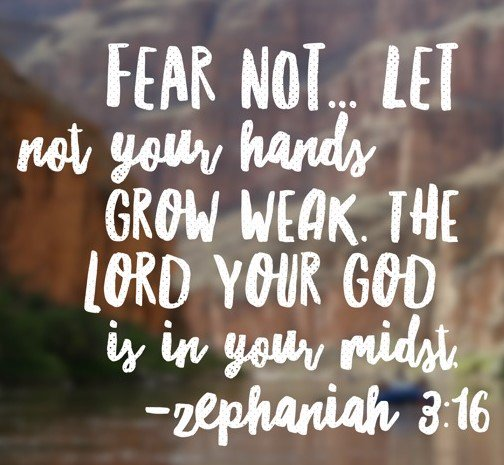 IN THE END, YOU WIN!
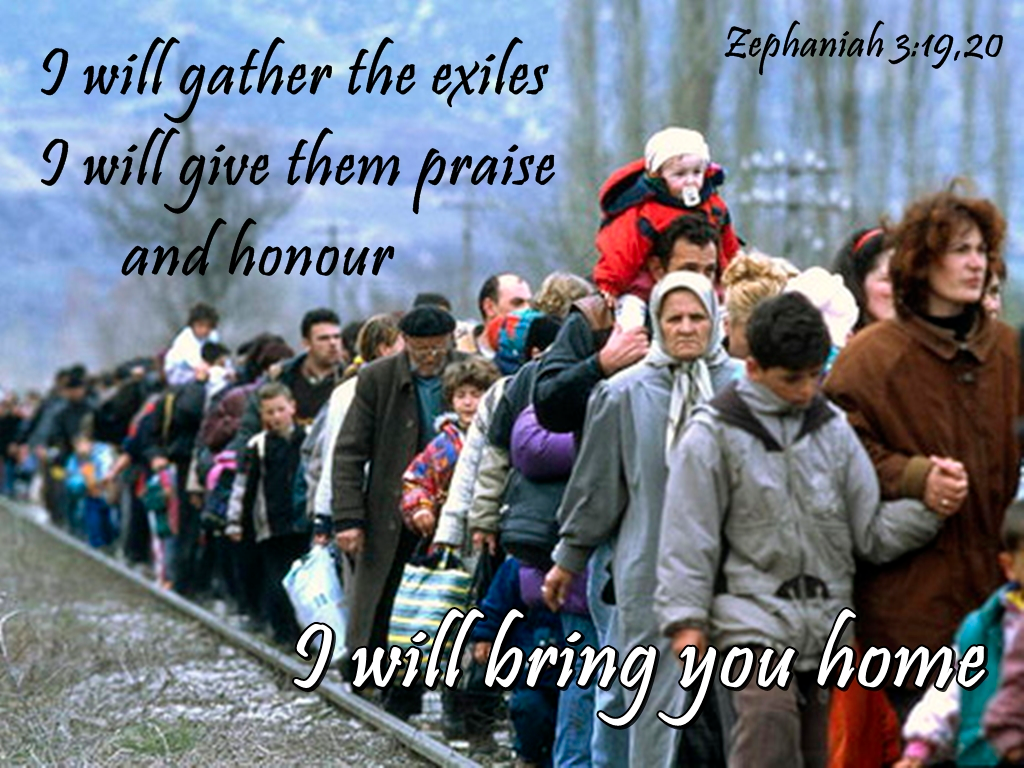 BIBLE TRUTH: A VISION OF RESTORATION
BIBLE BASIS:  ZEPHANIAH 3:14-20
MEMORY VERSE: BEHOLD, AT THAT TIME I WILL UNDO ALL THAT AFFLICT THEE: AND I WILL  SAVE HER THAT HALTETH, AND GATHER HER  THAT WAS DRIVEN OUT; AND I WILL GET THEM PRAISE AND FAME IN EVERY LAND WHERE THEY HAVE BEEN  PUT TO SHAME.
TERMS AND DEFINTIONS FOR THIS LESSONS
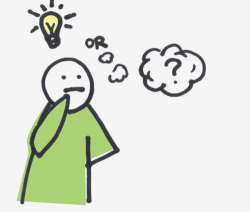 “SING , DAUGHTER OF ZION! SHOUT, ISRAEL! BE GLAD AND REJOICE WITH ALL YOUR HEART, DAUGHTER OF JERSUALEM”(v.14).  Zion, Israel, and Jerusalem are essentially synonymous as used  in this verse
“DON’T LET YOUR HANDS BE WEAK” ( v. 16c) – The posture of the hand can symbolize weakness-discouragement.  With the Lord as their king, the people of Judah will have no reason to let their hands grow weak-to act submissively
“YAHWEH, YOUR GOD, IS IN THE MIDST OF YOU, A MIGHTY ONE WHO WILL SAVE” (v. 17.  In the day  which the prophet is predicting, Yahweh will be present with his people-present as a warrior who will bring Judah victory over her enemies
TERMS AND DEFINTIONS
RESTORATION - The biblical meaning of the word "restoration" is to receive back more than has been lost to the point where the final state is greater than the original condition. The main point is that someone or something is improved beyond measure. 
ZEPHANIAH .  ZEH – FUH – NYE –UH
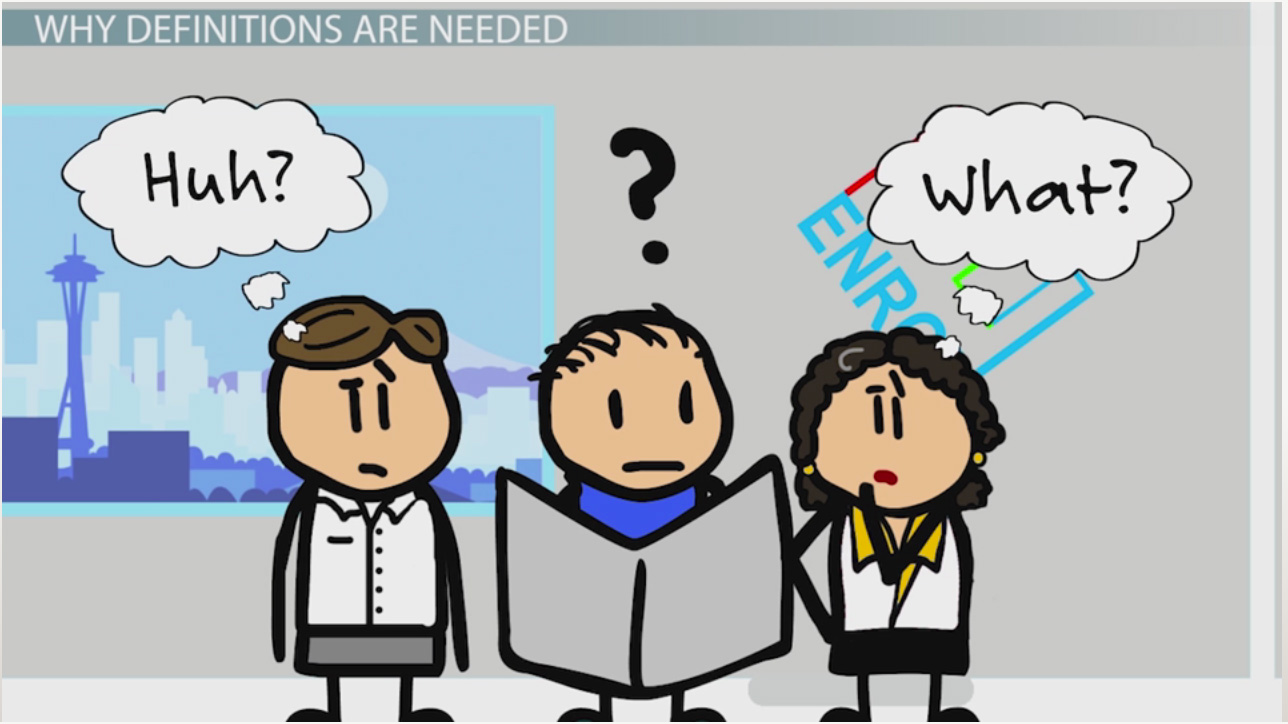 SUMMARY OF THE LESSON
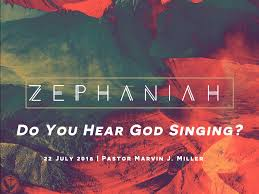 TODAY’S LESSON  DEALS WITH THE RELATIONSHIP THAT GOD HAS WITH ISRAEL
HE PROMISED TO PROVIDE FOR HIS CHOSEN PEOPLE
THE CITY OF JERUSALEM IS PRESENTED AS IF IT WERE A VULNERABLE DAUGHTER WHO NEEDS THE PROTECTION OF A KING
IN OTHER WORDS, JERUSALEM IS TOTALLY DEPENDENT UPON THE LORD FOR SUSTENANCE , STRENGTH , AND PROTECTION.
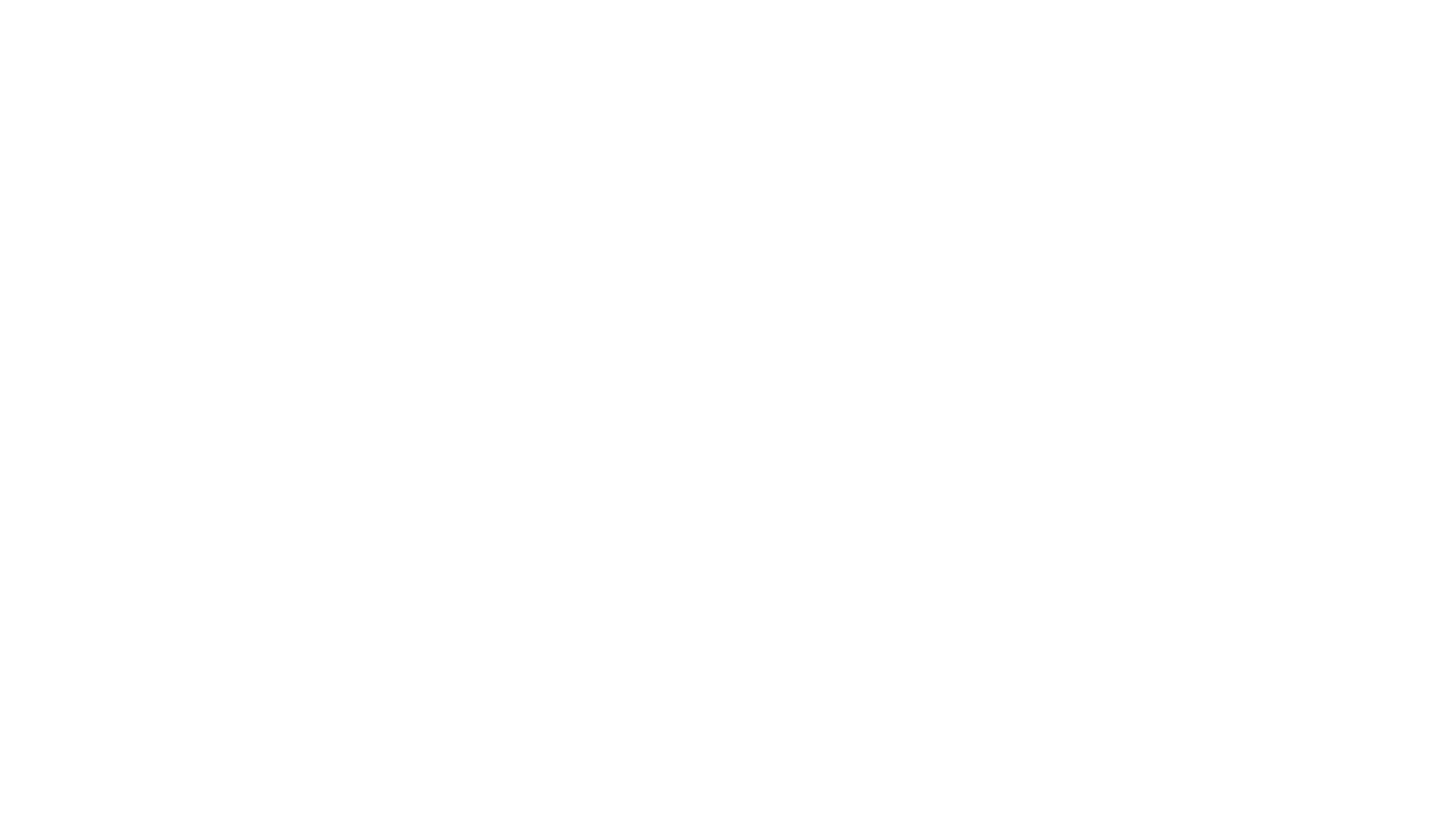 SUMMARY OF TODAY’S LESSON (#2)
SUMMARY OF TODAY’S LESSON(#3)
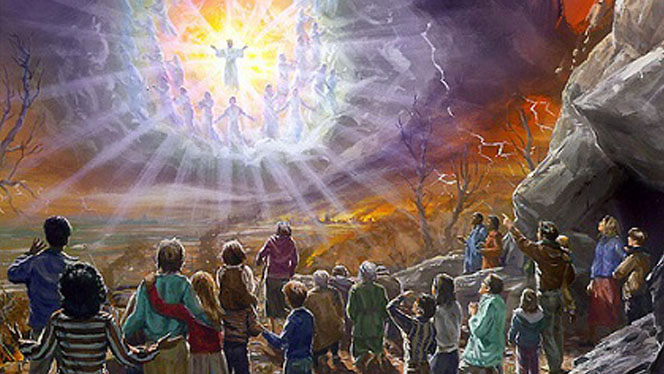 PASSAGES SUCH AS THE ONE THAT SPEAK OF THE LORD OR “THAT DAY” CAN HAVE BOTH AND IMMEDIATE APPLICATION  IN THE TEXT AND REFER TO THE SECOND COMING OF JESUS
WHEN GOD IS OUR PROTECTOR AND KING, WE HAVE NOTHING TO FEAR
IN THE END , YOU WIN
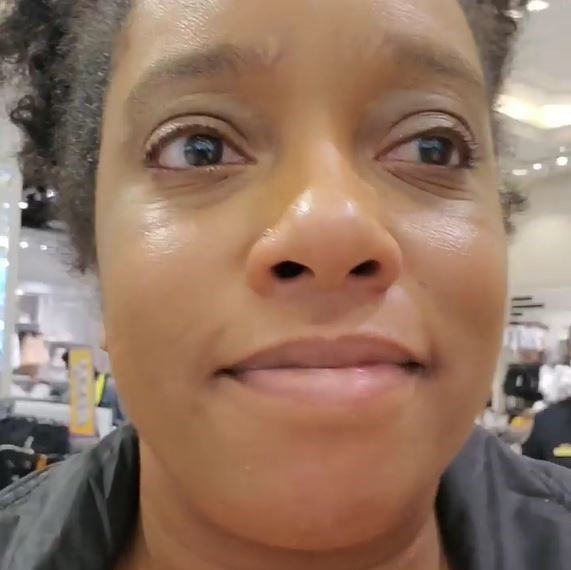 CHARACTERS: LUPITA AND GOD
SITUATION:  LUPITA HAD BEEN WRONGFULLY ACCUSED OF STEALING SOME MONEY OUT OF A FELLOW STUDENT’S LOCKER
LUPITA HAD ALWAYS WORKED  HARD, CARED FOR OTHERS, AND ALWAYS STOOD UP FOR PEOPLE WHEN THEY NEEDED HELP
ONE OF THE STUDENTS WHO PICKED ON HER ACCUSED HER OF STEALING FROM ANOTHER STUDENT.
LUPITA WAS SENT TO THE PRINCIPAL’S OFFICE.
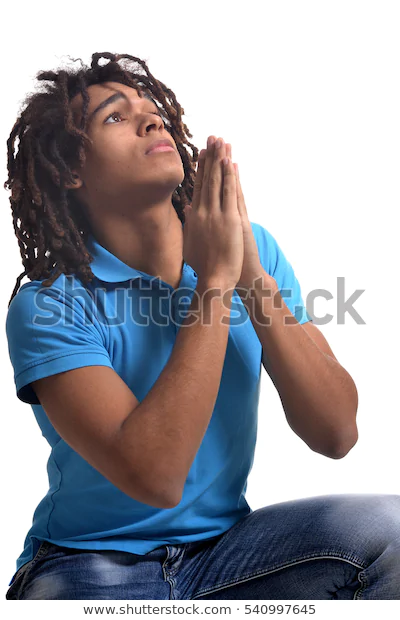 IN THE END, YOU WIN!( #2)
AFTER THE PRINCIPAL INVESTIGATED  THIS SITUATION WITH LUPITA AND HER CLASSMATES, HE ASKED LUPITA TO WAIT OUTSIDE HIS OFFICE
LUPITA STARTED PRAYING THAT GOD WILL BRING HER INNOCENCE TO LIGHT.
THE PRINCIPAL TOLD HER  THAT THE STUDENT WHOSE MONEY WENT MISSING WAS FOUND IN ANOTHER STUDENT’S LOCKER AND THAT HE WOULD SPEAK TO HER ACCUSSERS.
THE CONCLUSION OF THE LESSON FOR TEENS
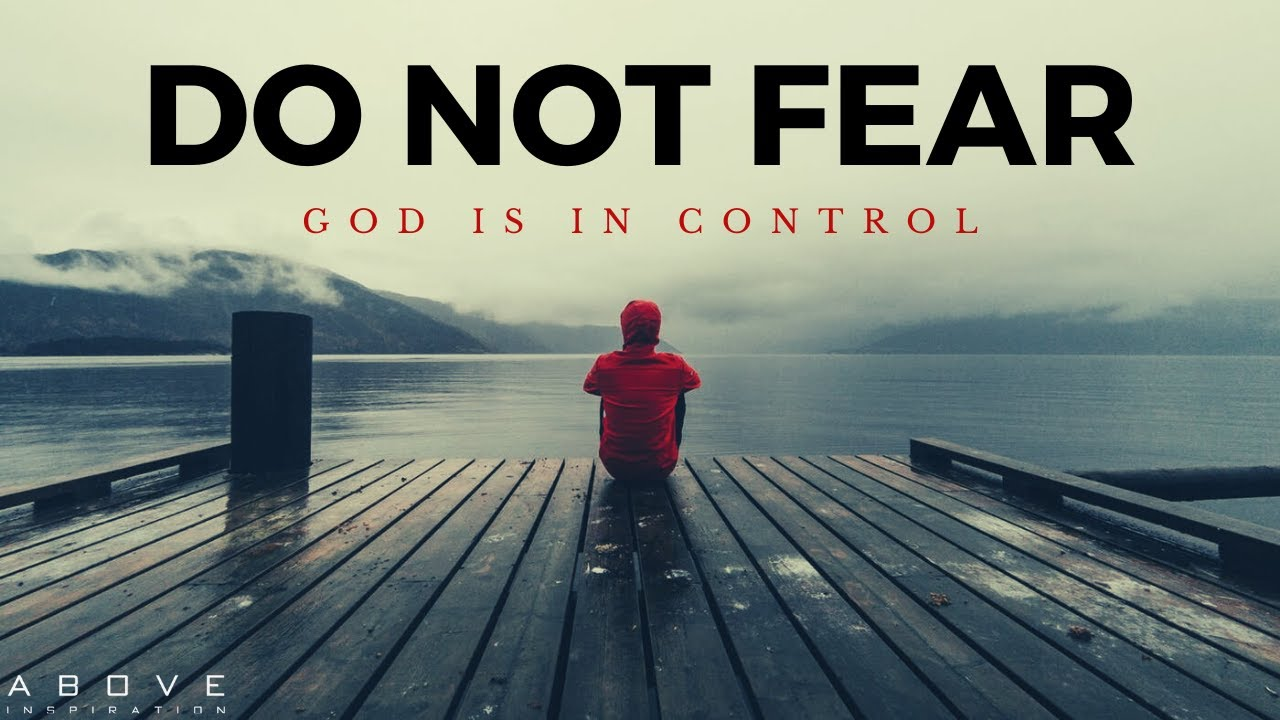 WHEN GOD IS YOUR PROTECTOR AND KING, THERE IS NO NEED TO FEEL AFRAID OR WEAK
SCHOOL
CORONAVIRUS
IN THE END, YOU WIN!
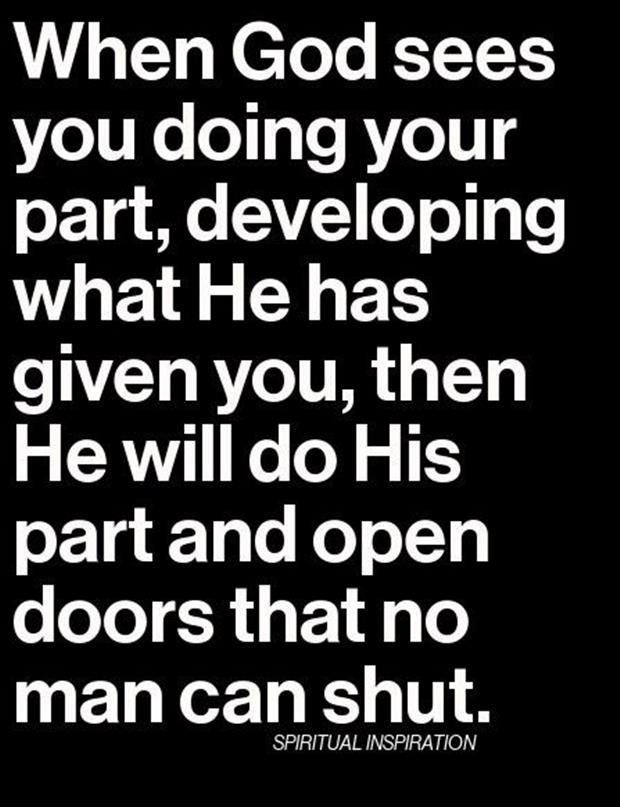 QUESTION
SINCE GOD IS YOUR PROTECTOR AND KING
WHAT ARE YOU EXPECTING GOD TO DO FOR YOU?
PLEASE USE YOUR CHAT BOX AS WELL AS SPEAKING YOUR ANSWERS
SENIOR HIGH LESSONABOUNDING LIFE COGIC14626 MOZART, POSEN, IL 60469
THANK YOU!
REMEMBER
IN THE END, YOU WIN!
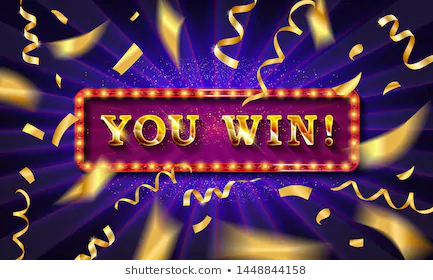 SONGS of VICTORY
Sing, O daughter of Zion; shout, O Israel; be glad and rejoice with all the heart, O daughter of Jerusalem.
Zephaniah 3:14
Minister of Music: Zorriante Brown
List of Songs of Victory & Triumph(some examples)
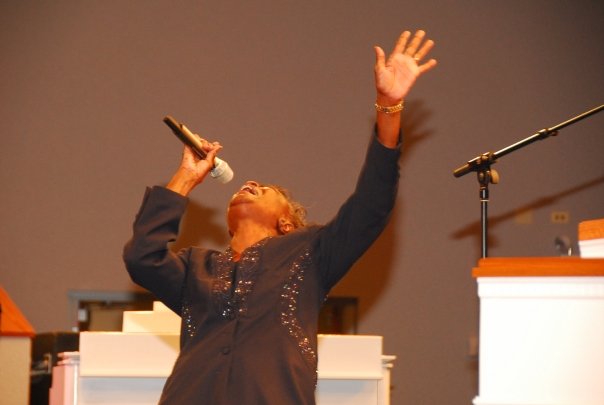 “Victory, Victory Shall be Mine” (traditional)
“Don’t Wait til the Battle is Over”-Walter Hawkins
 “I made it”-Deandre Patterson
“I made it Over”
“To God be the Glory”-Andrae Crouch
“I’ve Got the Victory”-Ricky Dillard
“Victory Comes”- Beverly Crawford
“A Move of God is on the Way”-Norman Hutchins
“Get Back Satan!”-Creflo Dollar
“My Name is Victory”-Jonathan Nelson
…………………………………………………………………
AL Victory Songs/Chantswritten by: Pastor James R. Adams
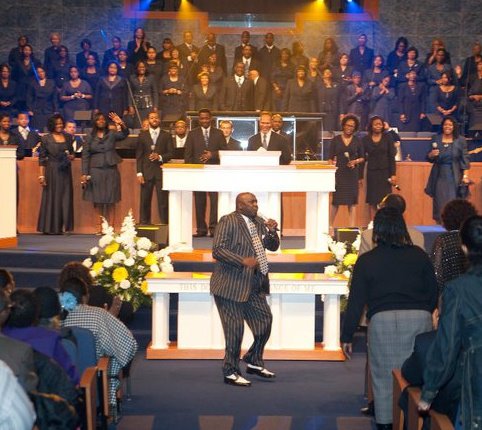 “Glory!”

“The Lord Shall Lighten My Darkness”	

“I’m going to Come Through Singing, Singing”

“Then My Lord will carry me through”

“We Sing and Praise the Lord”

I’ve Got the Victory”
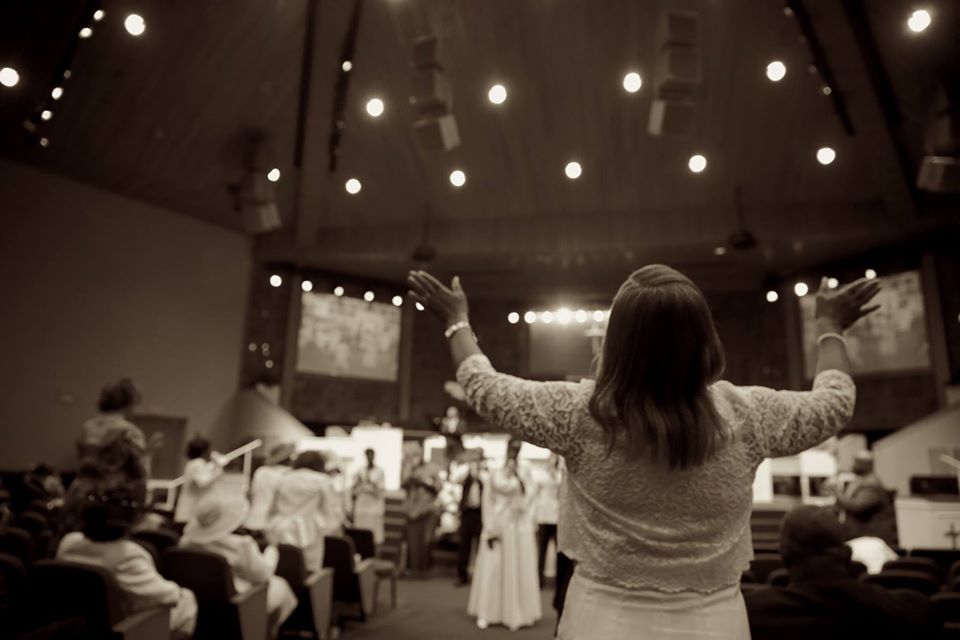 What is your song of Victory?????
A Vision Of Restoration
Bible Basis: Zeph. 3:14-20
Bible Truth: The Lord shares His plans to restore Israel bask to Himself.
Memory Verse:  Zeph 3:19

	19 Behold, at that time I will undo all that afflict thee: and I will save her that halteth, and gather 	her that was driven out; and I will get them praise and fame in every land where they have been put 	to shame.
	KJV
A Vision Of Restoration
Lesson Aim: By the end of this lesson, we will:
Discern the need for the just restoration of God’s people
PURSUE trusting God for bictory, hope and renewal
Celebrate the return of joy and God’s glory in salvation
I. ZION SINGS A SONG OF JOYZephaniah 3:14-15
Missionary Daintry McFadden
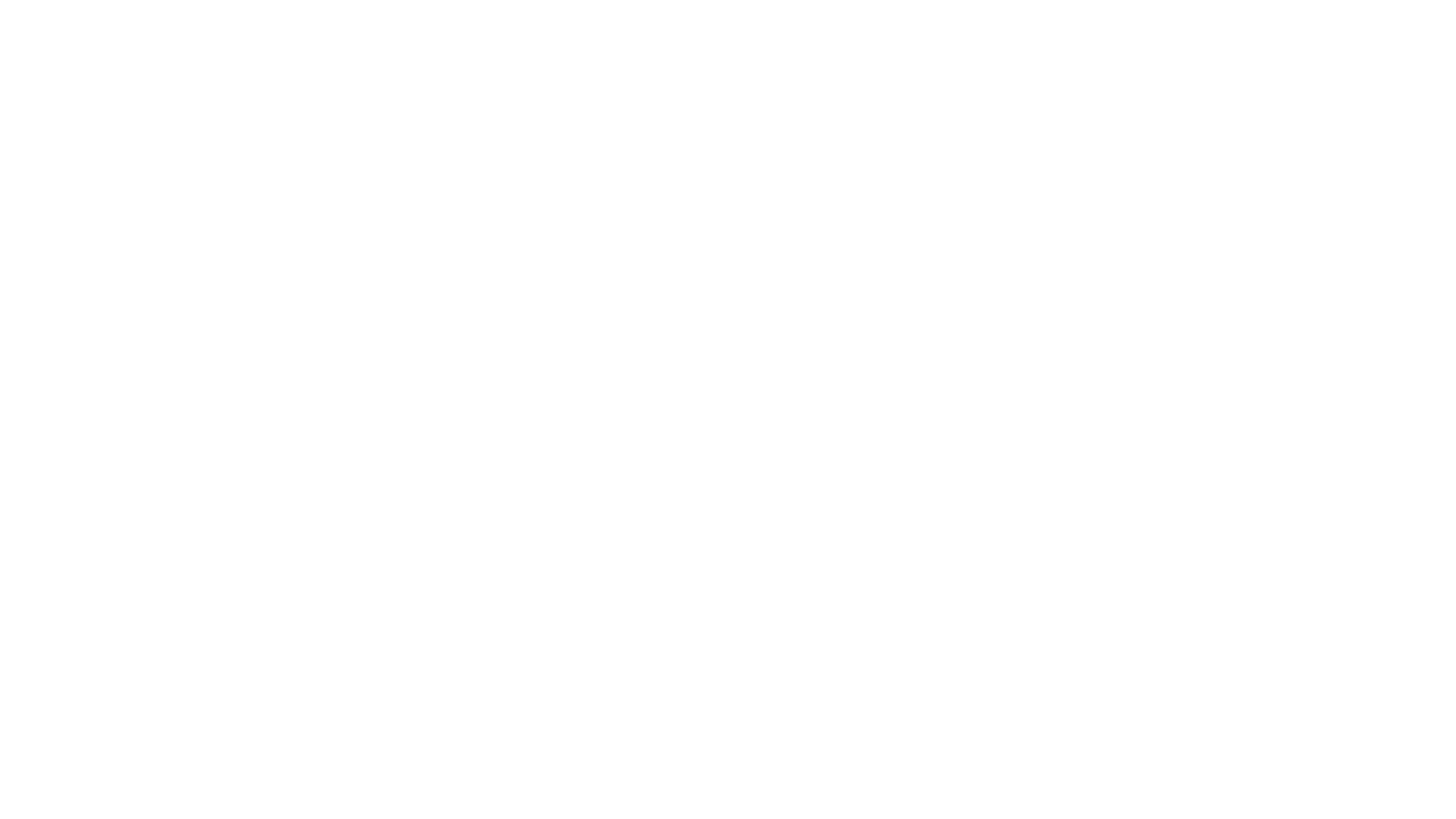 SING AND SHOUT!!!!!
There is HOPE God wrath is not the final word
There will be peace and nothing to fear
Zephaniah 3:14 
14 Sing, O daughter of Zion; shout, O Israel; be glad and rejoice with all the heart, O daughter of Jerusalem.
Zephaniah 3:14-15 New International Version (NIV)
14 Sing, Daughter Zion;    shout aloud, Israel!Be glad and rejoice with all your heart,    Daughter Jerusalem!
“JOYOUS SHOUT”
SING
Psalms 149:1 Praise ye the Lord. Sing unto the Lord a new song, and his praise in the congregation of saints.

SHOUT ALOUD
Psalms 32:11 Be glad in the Lord, and rejoice, ye righteous: and shout for joy, all ye that are upright in heart.
BE GLAD
REJOICE
Philippians 4:4 Rejoice in the Lord always: and again I say, Rejoice.
Not Perfunctory- Carried out with a minimum of effort or reflection
2 Chronicles 5:13 King James Version (KJV)

13 It came even to pass, as the trumpeters and singers were as one, to make one sound to be heard in praising and thanking the Lord; and when they lifted up their voice with the trumpets and cymbals and instruments of musick, and praised the Lord, saying, For he is good; for his mercy endureth for ever: that then the house was filled with a cloud, even the house of the Lord;

2 Chronicles 20:21 King James Version (KJV)

21 And when he had consulted with the people, he appointed singers unto the Lord, and that should praise the beauty of holiness, as they went out before the army, and to say, Praise the Lord; for his mercy endureth for ever.





	I
THE COMMAND: PRAISE
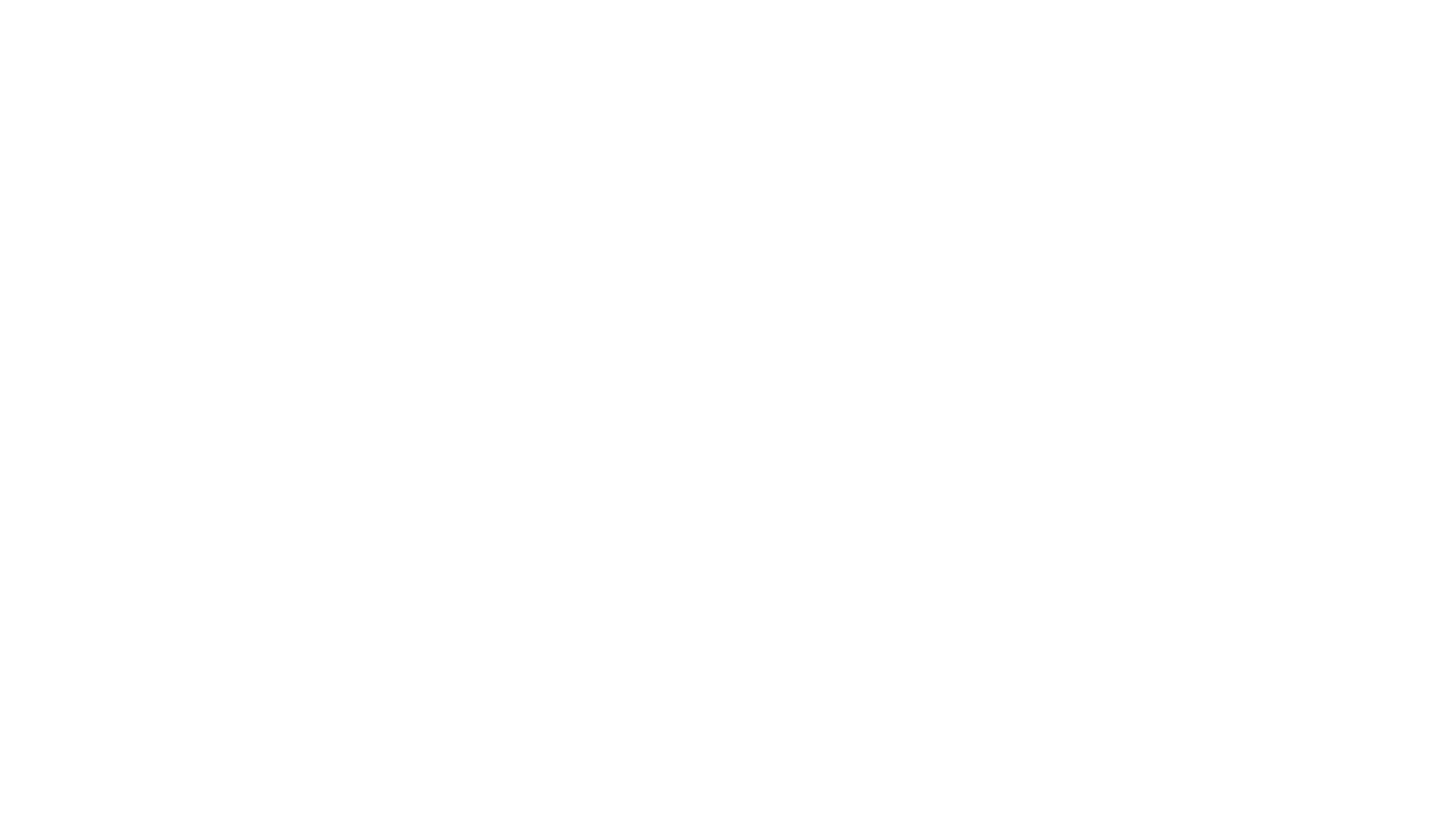 3 Reasons for Rejoicing
Question 2
What song would you sing in response to how God has moved in your life?
A Vision of Restoration
II. God Sings a Song of Joy 
	(Zephaniah 3:16-18)
Elder Charles Ammons
A Vision of Restoration
Zeph. 3:16-18
16 In that day it shall be said to Jerusalem, Fear thou not: and to Zion, Let not thine hands be slack.

17 The LORD thy God in the midst of thee is mighty; he will save, he will rejoice over thee with joy; he will rest in his love, he will joy over thee with singing.

18 I will gather them that are sorrowful for the solemn assembly, who are of thee, to whom the reproach of it was a burden.
					KJV
A Vision of Restoration
Question 3
What does the phrase “on that day” refer to in this passage?


Question 4
In our world today, we see a lot of pain, but we also see many causes to celebrate.  What would cause the Lord to sing today?
A Vision of Restoration
III. FULL RESTORATION
	(Zephaniah 3:19-20)
Supt. Elder Bernard Verner
A Vision of Restoration
Zeph 3:19-20

19 Behold, at that time I will undo all that afflict thee: and I will save her that halteth, and gather her that was driven out; and I will get them praise and fame in every land where they have been put to shame.

20 At that time will I bring you again, even in the time that I gather you: for I will make you a name and a praise among all people of the earth, when I turn back your captivity before your eyes, saith the LORD.
									KJV
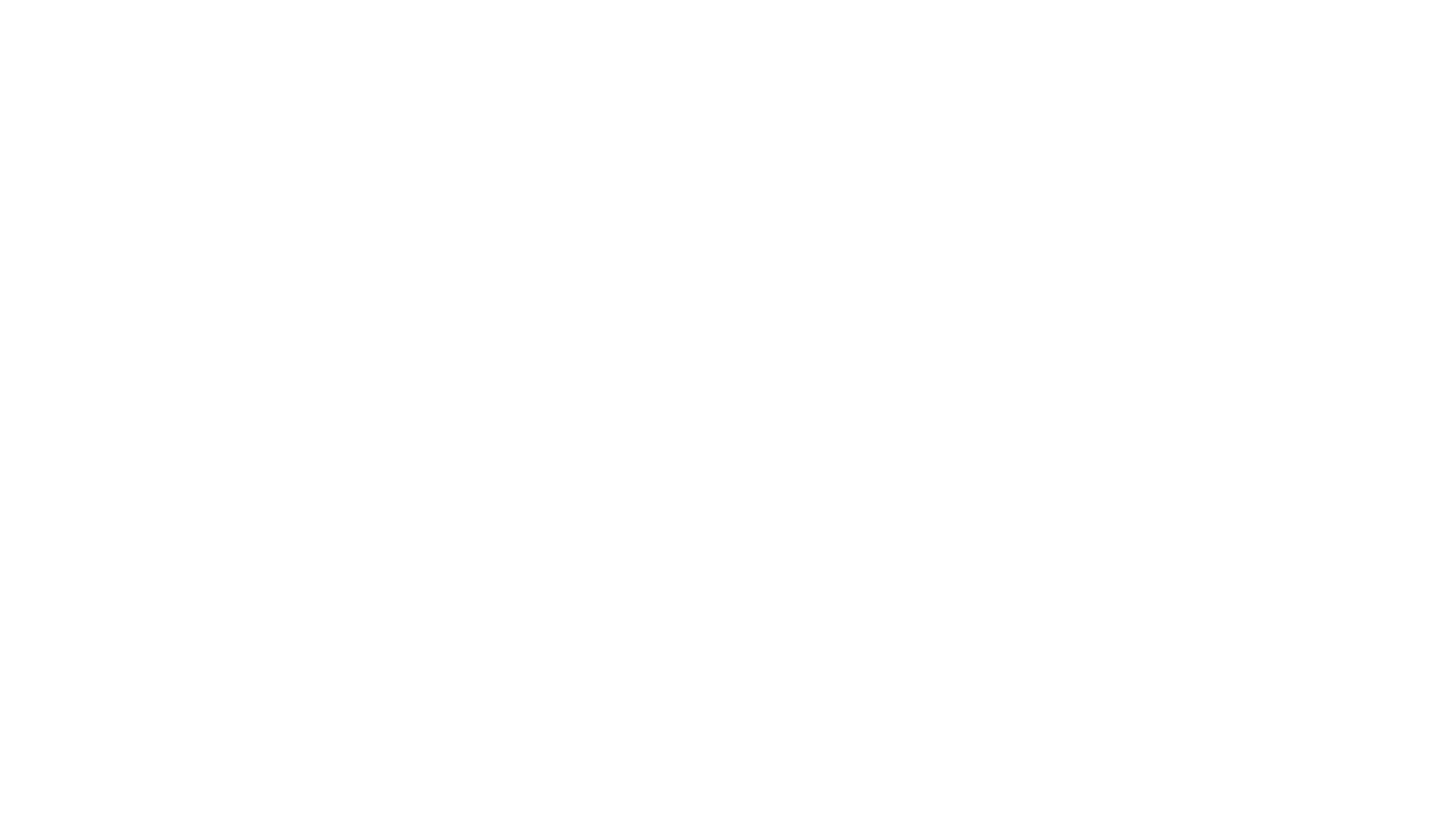 A Vision of Restoration
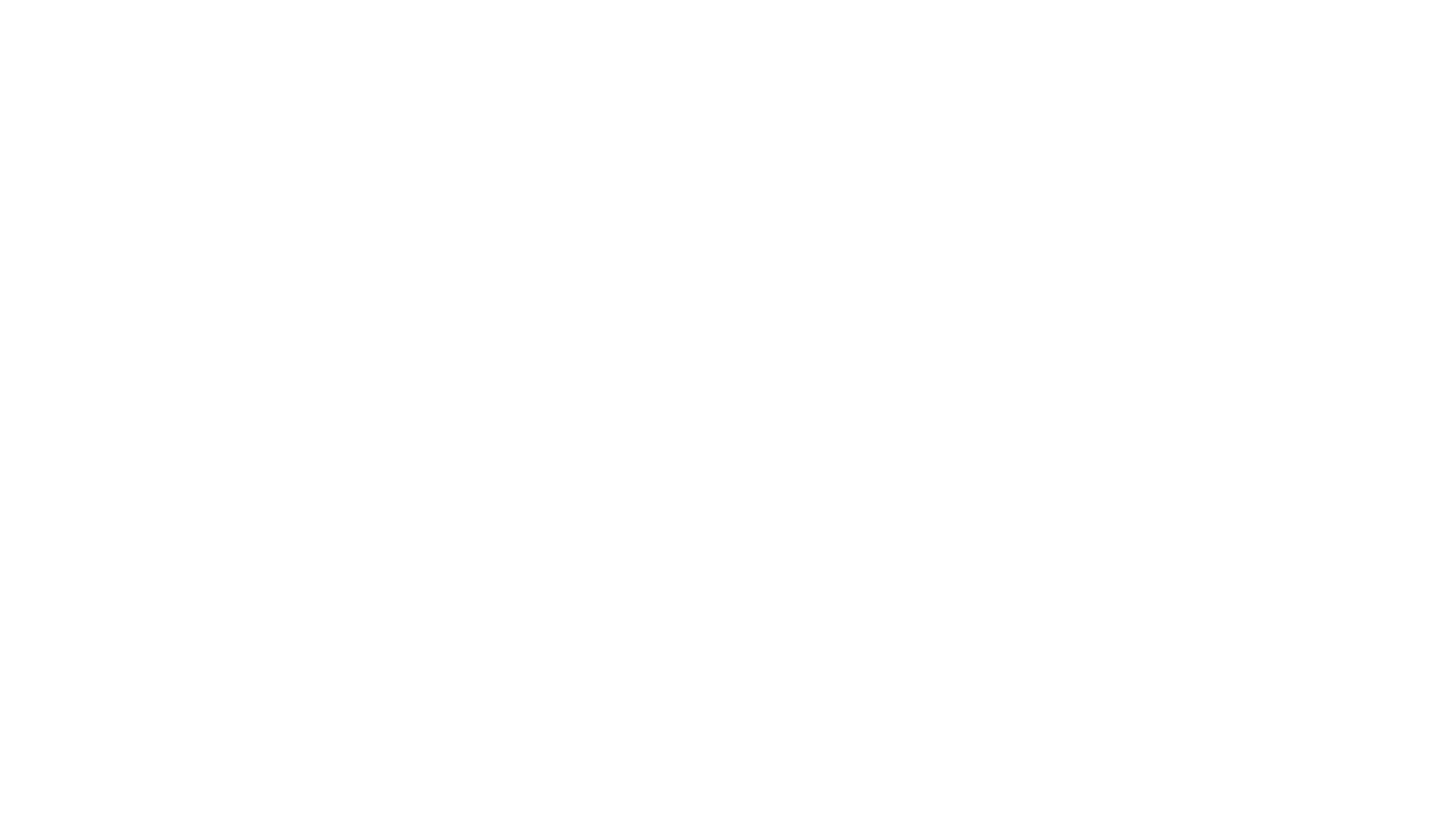 A Vision of Restoration
A Vision of Restoration
There is no lack in the remnant  because they have full relational love for God as much as he loves them.
The remnant commit to being faithful children.
They have an identity and a community of God’s gathered people.
They are full socially because those who were not able to help themselves are in God’s care and have full access to their fortunes.
A Vision of Restoration
Zeph 3:19

19 Behold, at that time I will undo all that afflict thee: and I will save her that halteth, and gather her that was driven out; and I will get them praise and fame in every land where they have been put to shame.
										KJV
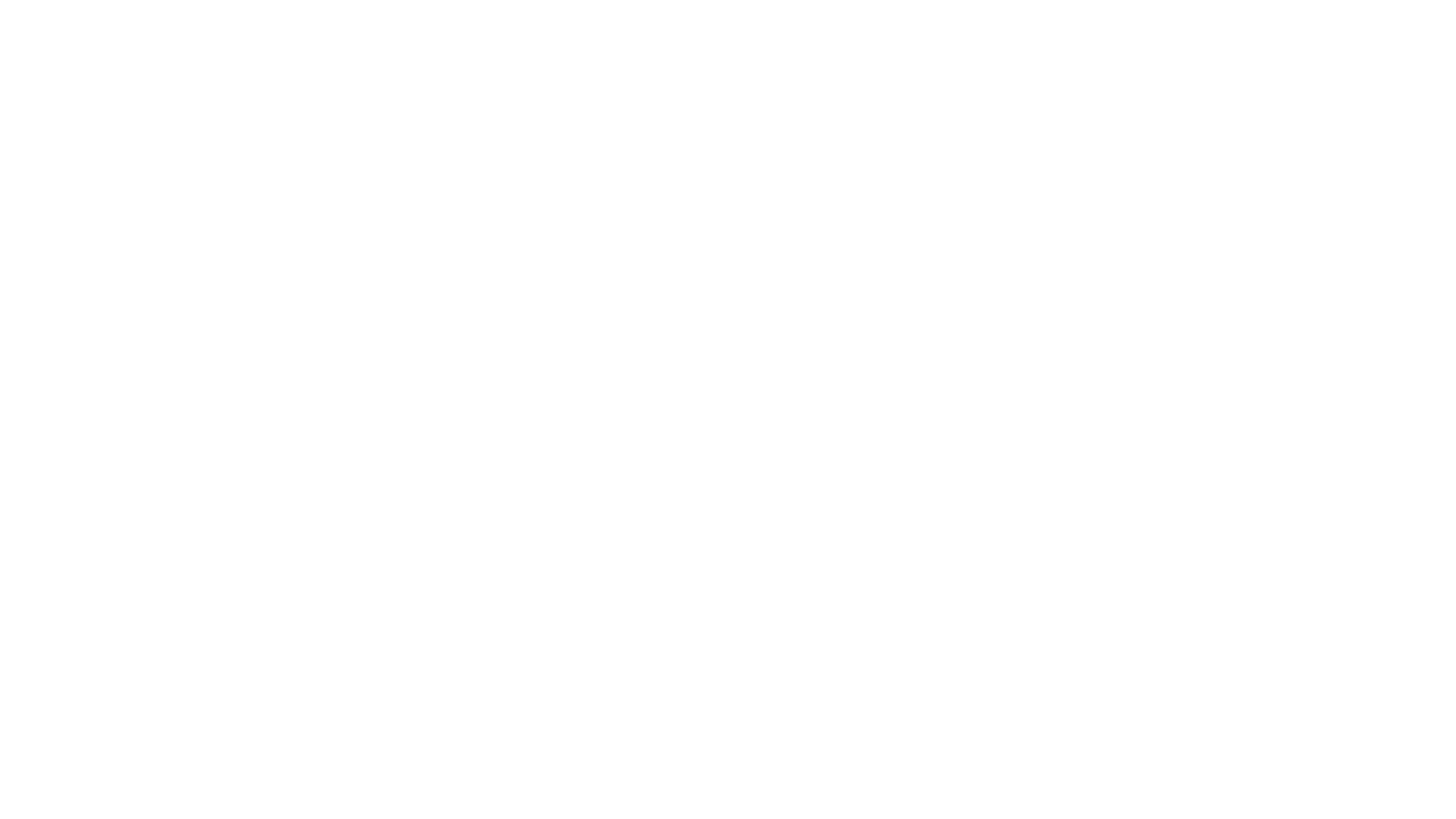 A Vision of Restoration
In Verse 19 – 
God is going to deal with Jerusalem’s oppressors.
He will deal with those who afflicted his people
They would not escape the fire of His wrath
The use of the word all speaks to all past enemies that afflicted Zion such as Assyria and Babylon as well as the neighbors who took advantage of the Babylonian attack.
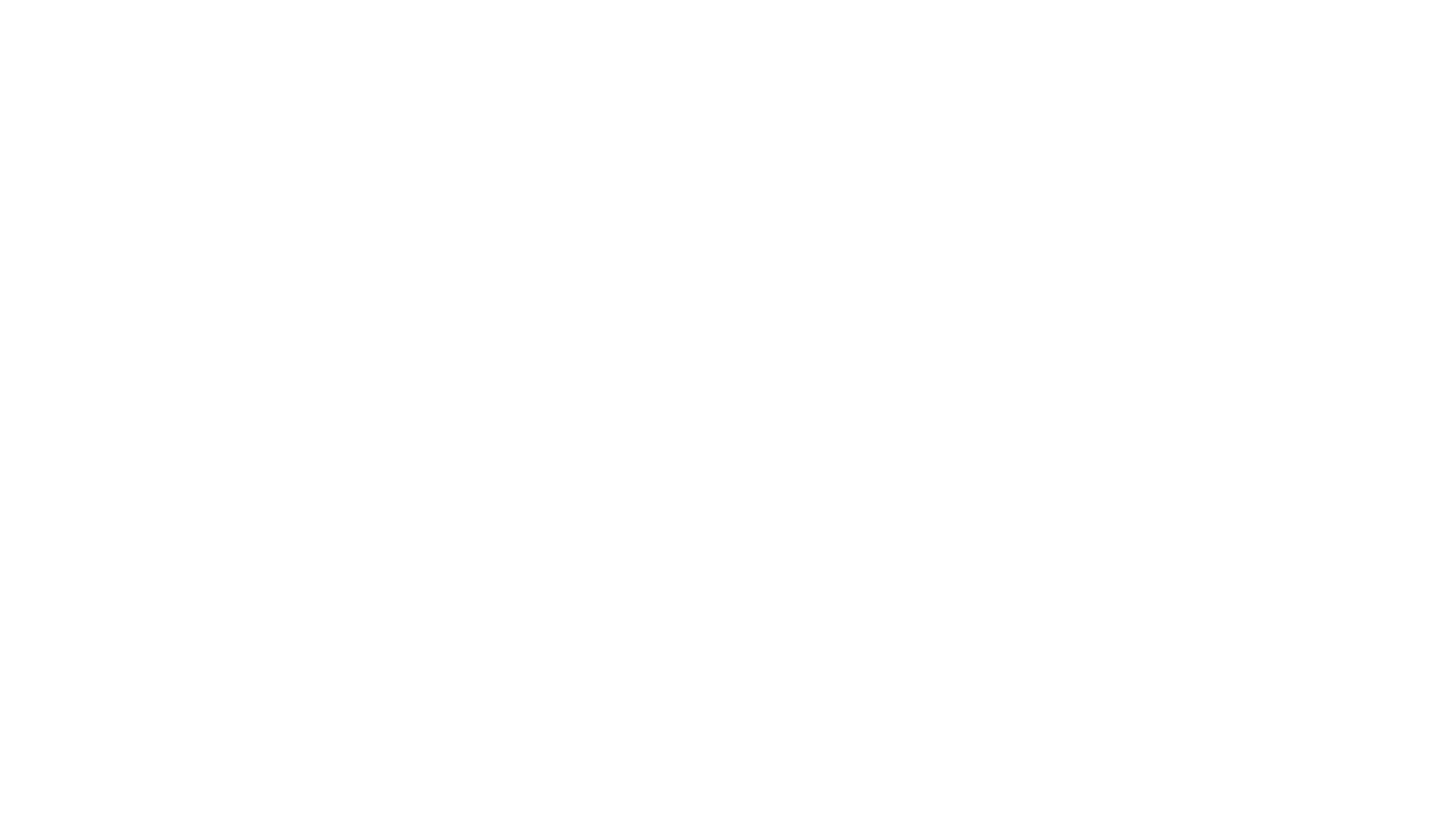 A Vision of Restoration
A Vision of Restoration
Zeph 3:20
20 At that time will I bring you again, even in the time that I gather you: for I will make you a name and a praise among all people of the earth, when I turn back your captivity before your eyes, saith the LORD.
A Vision of Restoration
Verse 20 is a repeat of the promise made in verse 19 with a little variation in wording.  This emphasizes God’s promise to execute what he has decreed.  
God promises to restore their fortunes or make the prosperous again.
God promises this restoration will take place “before their eyes” meaning that it will occur in this generation.  
God uses the personal pronoun “I” meaning that he is taking personal responsibility for Israel’s redemption and restoration.
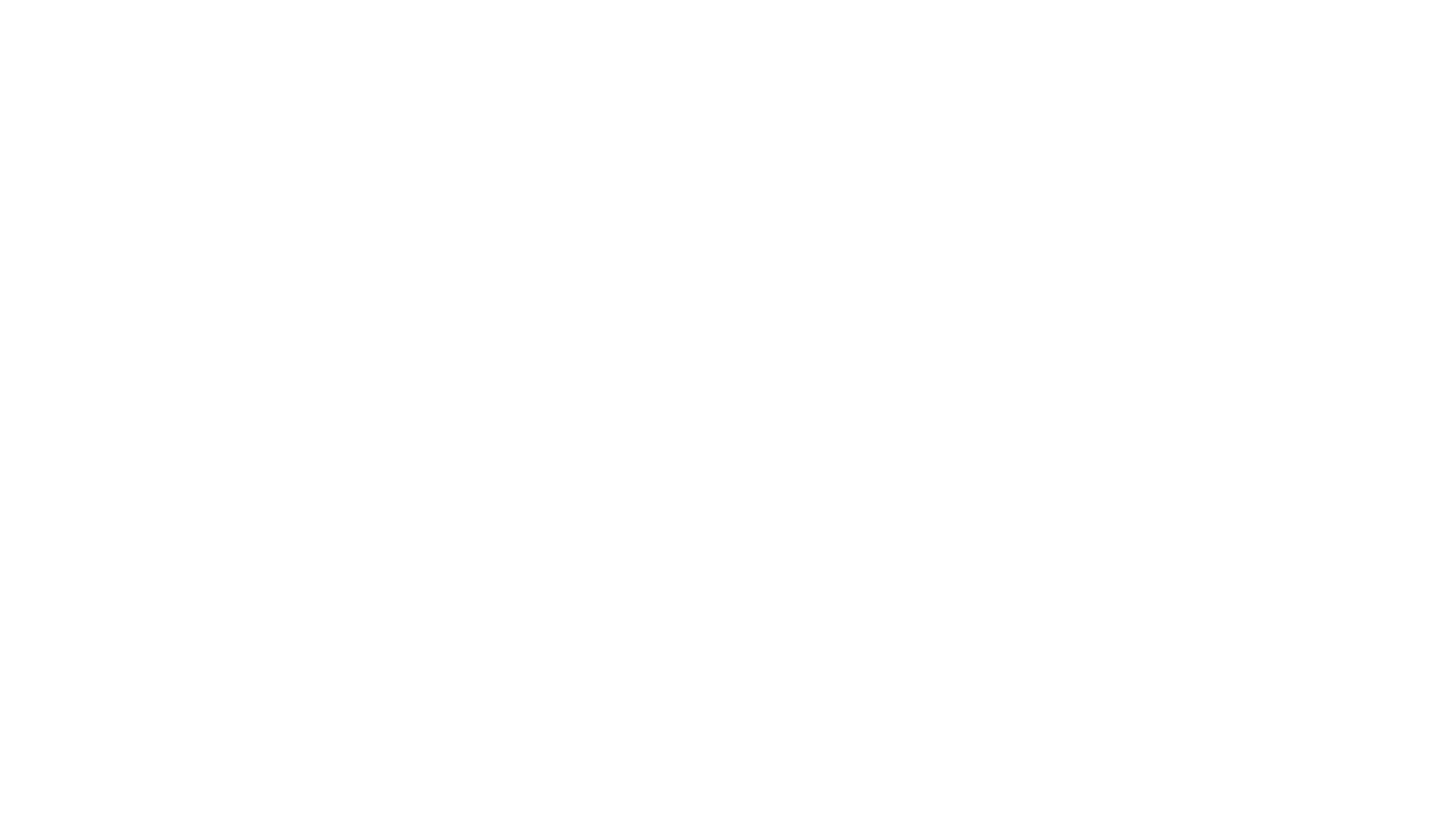 A Vision of Restoration
A Vision of Restoration
Question 5
What purpose does this passage serve in the book of Zephaniah?

Question 6
What makes our restoration complete?